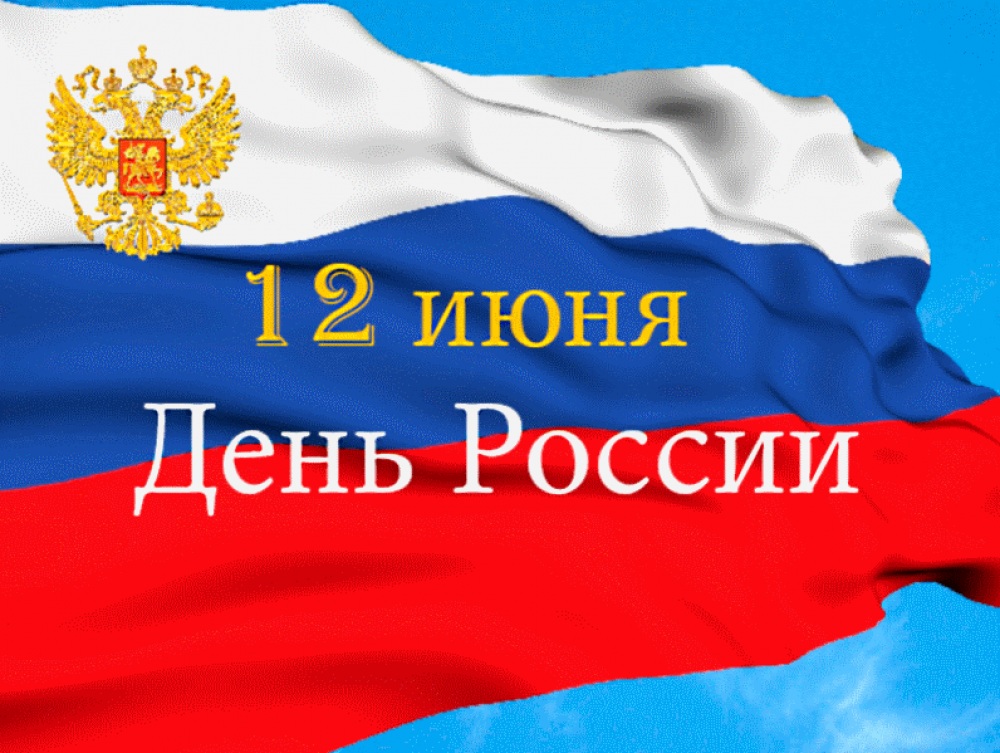 Всероссийские акции, посвященные Дню России

Приглашаем к участию во Всероссийских акциях, посвященных Дню России
Всероссийская акция «Окна России»
Акция «Окна России» сможет стать как проявлением активной гражданской позиции, так и семейной традицией, поучаствовать в украшении окна в праздник будет интересно не только взрослым, но и детям.
Цель Акции - проявление участниками гражданской позиции, патриотизма, любви к Родине. Особое внимание при проведении Акции уделяется оформлению окон родителей совместно с детьми, так как любовь к Родине начинается с семьи. Принять участие в Акции может любой желающий. К участию в Акции рекомендуется подходить творчески, оформляя окна теми символами, которые у участника ассоциируются с Россией.
Сроки проведения Акции: с 5 июня по 12 июня 2020 года. Организаторами Акции являются дирекция Всероссийский конкурса для школьников «Большая перемена», Федеральное агентство по делам молодежи, Общероссийская общественно-государственная детско-юношеская организация «Российское движение школьников», органы исполнительной власти субъектов Российской Федерации, органы местного самоуправления (далее – Организаторы).
Продолжая укреплять славную традицию украшать окна своих квартир/домов/офисов к всероссийским праздникам, участникам предлагается:
Украсить свои окна рисунками, картинками, надписями, посвященными России, своей малой Родине (городу, поселку, деревне), семье с помощью красок, наклеек, трафаретов, чтоб украшенное окно было видно с улицы.
Нарисовать на окне контуры сердца. Не закрашивая рисунок, сфотографировать наиболее удачный ракурс вида из окна через сердце, выложить в социальных сетях с хештегами акции и рассказом о своем городе, дворе, малой Родине.
Опубликовать фотографии в социальных сетях с хештегами: #ОкнаРоссии #ЯлюблюРоссию #МояРоссия и рассказом о своем городе, дворе, малой Родине.
Участникам Всероссийского конкурса «Большая перемена» необходимо опубликовать фотографии в комментариях к основному посту Акции в социальной сети Вконтакте в официальном паблике конкурсаи продублировать комментарий у себя на странице в социальной сетив формате оригинальной публикации, добавив рассказ о себе и передав эстафету своим друзьям или родственникам с хештегами #ОкнаРоссии #БольшаяПеремена.
Всероссийский челлендж #РусскиеРифмы
1 июня стартует масштабный онлайн-флешмоб, посвящённый празднованию Дня России. Челлендж#РусскиеРифмы предоставит участникам возможность проявить себя в преддверии праздника, прочитав стихи или отрывки из знаменитых произведений классиков русской литературы. Принять участие в акции может каждый. Участникам необходимо записать на видео своё прочтение отрывка стихотворения и опубликовать видеоролик в социальных сетях Instagram или ВКонтакте с хэштегом #РусскиеРифмы. Прочитав часть стихотворения, пользователь передаёт эстафету 3 друзьям и предлагает продолжить, для этого в публикации необходимо отметить аккаунты друзей.
Проект «Гражданский экзамен»
Общественно-просветительский проект «Гражданский экзамен» представляет собой онлайн-платформу для реализации массовых общественно-просветительских акций - онлайн-проверок гражданских компетенций в следующих областях: конституционные права, свободы и обязанности граждан; государственное устройство; избирательная система и полномочия выборных лиц; современные вызовы и угрозы безопасности личности, общества и государства; актуальные вопросы истории, культуры, социально-гуманитарного знания.
С 9 по 12 июня 2020 года на сайте гражданскийэкзамен.рф будет проводиться тест («экзамен»), приуроченный ко Дню России. В составе теста будет 50 вопросов, посвященных основным победам, достижениям, героям современной истории нашей страны. Каждый участник сможет проверить свои знания основных символов и дат, важных для каждого россиянина. По итогу прохождения «гражданского экзамена» участники получают электронный именной сертификат о его прохождении. Впервые «Гражданский экзамен» прошел 12 декабря 2019 года, в День Конституции Российской Федерации. На вопросы которого ответило более 200 тысяч россиян.
Акция «Россия в объективе»
Акция «Россия в объективе» проводится в формате онлайн-флешмоба, в рамках которого участники публикуют фото любимых мест России и рассказывают, почему именно это место в стране им дорого с хэштэгом #Россиявобъективе.
Принять участие в Акции может любой желающий. Для участия в Акции необходимо выложить фотографии в комментарии к основному посту челленджа в официальном паблике Вконтакте Всероссийского Конкурса «Большая Перемена» и продублировать комментарий у себя на странице социальной сети, рассказав о себе или о месте, изображенном на фото, и передать эстафету своим друзьям или родственникам, указать официальные хэштеги #Россиявобъективе, #БольшаяПеремена.
Сроки проведения Акции: с 8 по 14 июня (включительно). Старт акции состоится в сообществе «Большая Перемена» Вконтакте, где будет объявлен флешмоб, посвященный Дню России.
Акция «Рисую Россию»
Акция «Рисую Россию» проходит в формате онлайн-флешмоба, в рамках которой дети вместе с родителями создают рисунки на тему будущего и настоящего России, кем они, молодые граждане России, себя видят в перспективе.
Принять участие в Акции может любой желающий. Для участия в Акции необходимо опубликовать фотографии рисунка в комментариях к основному посту акции в социальной сети Вконтакте в официальном паблике Всероссийского конкурса «Большая Перемена» и
продублировать комментарий в формате оригинальной публикации у себя на странице социальной сети, рассказав о себе и своем рисунке, и передать эстафету своим друзьям или родственникам, а также указать официальные хэштеги #РисуюРоссию и #БольшаяПеремена.
Сроки проведения Акции: с 8 по 14 июня (включительно). Старт акции состоится в сообществе «Большая Перемена» Вконтакте, где будет объявлен флешмоб, посвященный Дню России.
Челлендж #РусскоеСловоЧеллендж #РусскоеСлово проводится в формате онлайн-флешмоба, в рамках которого участники читают стихотворения известных российских классиков или отрывки из любимых отечественных книг писателей, записывают на видео и публикуют в социальных сетях с хэштэгом #РусскоеСлово.
В рамках этого челленджа используются хэштэги #РусскоеСлово, #БольшаяПеремена.
Принять участие в челлендже может любой желающий. Для участия в челлендже необходимо опубликовать фотографии в комментариях к основному посту акции в социальной сети Вконтакте в официальном паблике Всероссийского конкурса «Большая Перемена» и продублировать комментарий у себя на странице социальной сети в формате оригинальной публикации, указать официальные хэштеги #РусскоеСлово и #БольшаяПеремена.
Сроки проведения: с 8 по 14 июня (включительно). Старт челленджа состоится в сообществе «Большая Перемена» Вконтакте. Для участия в челлендже необходимо снять видеозапись с прочтением стихотворения известных российских классиков или отрывки из любимых отечественных книг писателей. Также нужно в комментариях объяснить, почему выбран именно этот стих или отрывок для чтения, чем оно известно.
Публикация должна содержать следующую информацию:
Название произведения;
Фамилия и имя автора;
Фамилия имя исполнителя;
Регион, название населенного пункта; официальные хештеги Акции #РусскоеСлово и #БольшаяПеремена.
Пример текста публикации: Привет! Меня зовут Иван Иванов, я из г. Москвы! Я принимаю участие в челлендже #РусскоеСлово, и я выбрал отрывок из произведения «Война и Мир», диалог Наташи Ростовой и Андрея Болконского... и передаю эстафету трём своим друзьям @ivan @ivan @ivan #РусскоеСлово #БольшаяПеремена. Видеозаписи рекомендуется делать с использованием штатива или другим устройством фиксации камеры и горизонтальным расположением кадра.
Флешмоб #МыРоссия
Флешмоб #МыРоссия проводится в формате онлайн-флешмоба, в рамках которого участники исполняют Государственный гимн Российской Федерации, записывают видео и публикуют его в социальных сетях с хэштегом #МыРоссия. Принять участие во флешмобе может любой желающий.
Для участия в флешмобе необходимо опубликовать видеоролик в комментариях к основному посту акции в социальной сети Вконтакте в официальном паблике Всероссийского конкурса «Большая Перемена» и продублировать комментарий у себя на странице социальной сети, указать официальные хэштеги #МыРоссия, #БольшаяПеремена.
Сроки проведения: с 1 по 14 июня 2020 года (включительно). Старт состоится в сообществе «Большая Перемена» Вконтакте, где будет объявлен флешмоб, посвященный Дню России.
Рекомендации по участию в Акции: Для участия в Акции необходимо снять видеозапись с исполнением Государственного гимна Российской Федерации и передать эстафету трём друзьям.
Публикация должна содержать следующую информацию:
фамилия и имя исполнителя;
регион, название населенного пункта;
официальный хэштег #МыРоссия, #БольшаяПеремена
Пример текста публикации: Привет! Меня зовут Иван Иванов и я из г. Москвы! Я принимаю участие во флешмобе #МыРоссия и передаю эстафету трем друзьям @ivan @ivan @ivan #МыРоссия #БольшаяПеремена. Видеозаписи рекомендуется делать с использованием штатива или другим устройством фиксации камеры и горизонтальным расположением кадра.
Всероссийский проект «Добро в России / #Спасибо»
Поздравление соседей с Днем России через отправление анонимной открытки, сделанной своими руками или символического подарка.
Дата проведения: 12 июня 2020 года. 
Флешмобы в социальных сетях
Общая дата проведения: 01.06.2020 – 12.06.2020.
 «Сердечная благодарность»
Граждане вырезают из бумаги, вышивают, печатают на принтере сердечки в цветах государственного флага Российской Федерации, фотографируются с ним, затем выкладывают его в социальных сетях с единым хэштегом.
Танцевальный флешмоб «Давай, Россия!».
На страничке группы «Челси» организовывается сбор танцевальных видео под песню группы «Давай, Россия!»
Онлайн-выставка детских рисунков «Моя Россия».
Дети изображают то, как они видят свои любимые уголки России» бабушкин дом, сад или школу, реку или озеро, рыбалку и катание на велосипеде.
Челлендж «Триколор» в сети Tik Tok и других социальных сетях.
Все желающие делают видео, которое заканчивается словами «МыРоссия», «Я люблю Россию» и т.д. Дальше челлендж на «все в цветах триколора»: нарисовал флаг на асфальте, разукрасил стену, выложил из предметов подходящего цвета.
Короткие видеозарисовки в социальных сетях «Великая Россия».
Видеоролики простых граждан со всех уголков страны, за что и почему они любят свою родину.
Флешмоб «Мой флаг – моя гордость».
Пользователи рисуют российский флаг на щеке и рассказывают в сети личную историю, связанную с российским флагом
Флешмоб #ПесниМоейСтраны #ДомТамГдеБереза.
Пользователи из России и соотечественники за рубежом делятся своими фото и видео на фоне берез (исполнение песни «Отчего так в России березы шумят»), старт акции дает С. Безруков
Конкурс семейных рисунков «Мы – это России. Наши традиции».
По итогам конкурса определяются победители в номинациях «Самая необычная традиция», «Самая популярная традиция», «Забытые традиции» и т.д. Семья, набравшая большинство голосов пользователей в соцсетях, получит фамильный сервиз.
Интеллектуальная игра «Победы России».
Проведение интеллектуальной игры «Победы России» в режиме онлайн: игра, связанная с историей и достижениями страны в официальной группе ВОД «Волонтеры Победы», где может принять участие каждый. Ведущий - Дмитрий Губерниев.